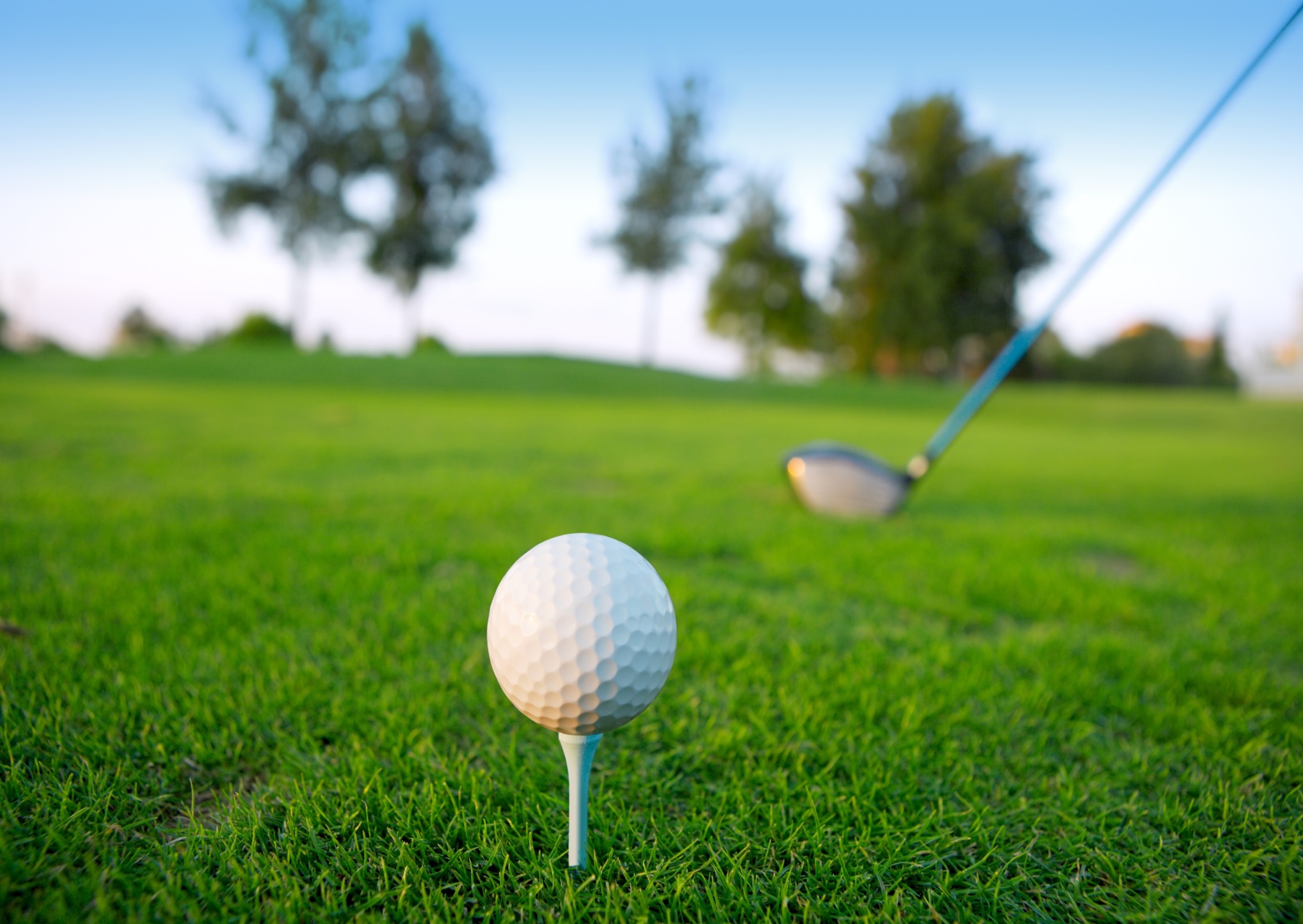 “창립 25주년 기념 제6회 KOREA GAS CHAMPIONSHIP”    BY DALIM
일시 : 2018년 10월 25일 (목) 11:00시
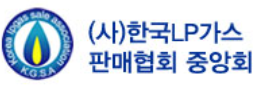 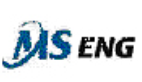 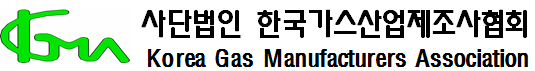 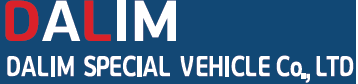 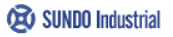 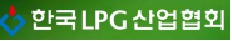 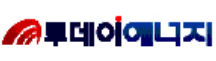 협찬
후원
주관
주최
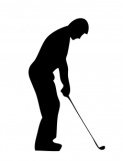 목차
1  일정표
2  경기운영 방식
3  조편성
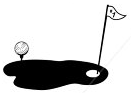 4  기타
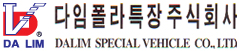 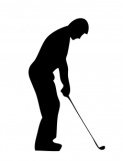 1. 일정표
(1) 주요내용
· 당일 TEE-OFF 시간은 12시00분이며 세미 샷건 방식으로 진행
· 11시까지 본인이 배정된 조 및 멤버를 확인 후 클럽하우스 1층에 설치된 
     당사 접수대에 접수하고 락카키, 쿠폰 등을 수령
     (11시 50분 기념촬영과 샷건 방식 진행을 위해 12시00분 경에는 각 조가 해당 홀로 이동해야하므로 늦지 않기 바랍니다.)
· 중식 : 추후안내예정(다임 골프대회 참석자라고 말씀하시면 됩니다.)
· 전체게임 종료 후 SCORE BOARD를 캐디분에게 제출하고 
     클럽하우스 2층 레스토랑에서 진행되는 식사 및 시상식에 참여
· 경기 진행 중에 발생하는 모든 비용(캐디피, 식사비 등)은 당사에서 지급
     (단, 그늘집 사용은 개인 부담이오니 참고바랍니다.)
· 기타 : 일기예보 10월 25일 오전10℃~오후15℃
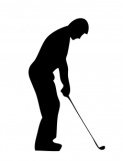 1. 일정표
(2) 일정
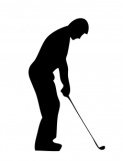 2. 경기운영 방식
(1) 일반적인 원칙
· 기본적인 것은 골드C.C의 LOCAL RULE에 의함(단, 정식대회가 아닌 친목대회이기
     때문에 주최측의 규정을 우선 적용함), ex)핸디 +,- 5이상 차이시 시상제외
     (단, 단체팀 시상은 핸디에 관계없이 스토크 방식 적용)
· 다시치기(속칭”멀리건”), 짧은거리 PUTT인정하기(속칭”O.K”)는 인정되지 않음
· 게임자가 작성하거나 수정된 SCORE CARD는 인정되지 않음
    (단, SCORE CARD 제출시 담당캐디가 본인의 단순오기에 따른 수정임을 인정하면 예외)
· 장타상 및 근접상의 거리측정은 골드C.C에서 별도로 배정한 캐디에 의하여 측정
    (장타상 : 마스터코스 4번홀/챔피언코스 9번홀,  근접상 : 마스터/챔피언코스 10번홀) 
· 기타 불공정한 행위가 인정 될 경우에는 시상대상에서 제외
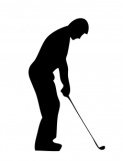 2. 경기운영 방식
(2) 각 시상내역별 SCORE 산정 방법
※전체 각 상은 본인신청 조편성시 제외함 (단, 홀인원, 장타상, 근접상 제외)
단체상
·스트로크 방식에  의하며 최저타를 기록한 팀을 선정함
 . 동점팀 처리-(알바스트로스, 이글, 버디)가 가장 많은 팀을 선정함
개인상
· 신페리오 방식에 의하며 신페리오 방식에 의한 핸디 산정시 지정되는 12개 홀은 
  당일 당사에서 임의로 정함
· 동점타 처리-최저타수 우선방식 적용하되(알바트로스트, 이글, 버디순)
  최저타수가 같다면 마지막 홀부터 한 홀씩 비교하여 마지막 홀에 근접한 홀을
  좋은 경기로 마무리한 경기자가 이긴 것으로 함
· “메달리스트”는 그로스 스코어를 기준으로 가장 낮은(좋은) 타수를 기록한 경기자에게 수여                 
         (단, 제출한 핸디에 +,-5이상 차이시 수상제외)
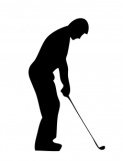 2. 경기운영 방식
홀인원상
·파3홀인 10번홀을 기준으로 홀인원을 달성한 경기자에게 수여
장타상
·파5홀인 마스터코스 4번홀, 챔피언코스 9번홀을 기준, 타석에서부터의 거리를 기준으로 선정
근접상
·파3홀인 10번홀을 기준으로 홀에 최고로 근접한 1인을 선정
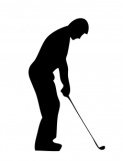 2. 경기운영 방식
매너상
·제출한 핸디를 기준으로 0,+1,-1중 하나를 추첨방식으로 선정하여 해당 경기자 전원을 선정
최다버디상, 최다파상, 최다보기상, 최다더블보기상
·최다버디,파, 보기, 더블보기 기록한 경기자를 선정(각1명)

·동잠자 처리 : 마지막 홀부터 한 홀씩 비교하여 마지막 홀에 근접한 홀은 근접한 해당 타수로 
   마무리한 경기자가 이기는 것으로 함
힘내라,힘냈다상
· 제5회 참가자중 제6회 대회 성적이 제5회 대회성적보다 최고로 우수한 경기자(힘냈다상)
·최고로 미흡한 경기자(힘내라상)
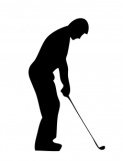 2. 경기운영 방식
천박지축상
·전,후반 점수차가 제일 큰 경기자를 선정
행운상
· 신고한 핸디를 기준으로 두번째 스코어를 기록한 경기자를 선정
원앙상
· 부부참가 경기자중 두분 합계 그로스 스코어가 190에 가장 근사한 가족을 선정
· 원앙상 참가 예정자는 사전 신청 바람
· 동일팀 배정 불가 
· 부부동반 참가 환영
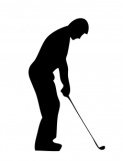 2. 경기운영 방식
(3) 시상내역
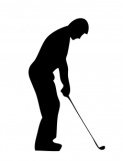 3. 조편성
(1) 기본 원칙
-단체
·핸디에 관계없이 스트로크 방식으로  최저타를 기록한 팀 선정

-개인
· 신페리오 방식으로 진행, 단체팀도 단체팀 방식과 관계없이 별도로 적용
· 제출하신 핸디를 기준으로 하여 비슷한 실력을 보유한 경기자별로 조를 편성
· 경기의 원활한 진행을 위하여 평균핸디가 우수한 조를 앞에 조로 편성
· 원거리에 있는 분이나 특이한 사정이 있는 경우 요청에 의한 동일조 편성을 인정
(2) 각 조 명단 (추후확정)
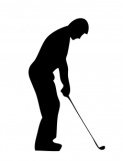 4. 기타
· 예년보다 많은 인원이 참석하는 관계로 여러 가지 미흡한 점이 있으나 
     즐거운 하루가 되기 위하여 최선을 다하겠습니다.

·모든 것을 내려놓으시고 편안하신 하루가 되기를 기원합니다.

·경기운영 방식 및 상품등은 상황에 따라 변동될수 있습니다.